SPEAKING MICRO TEACHING
LEAD IN
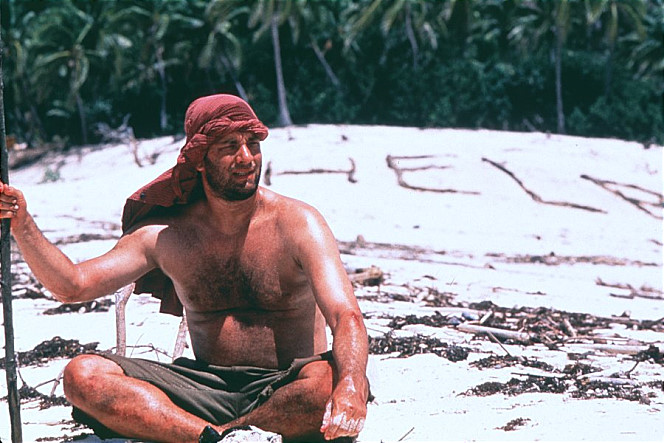 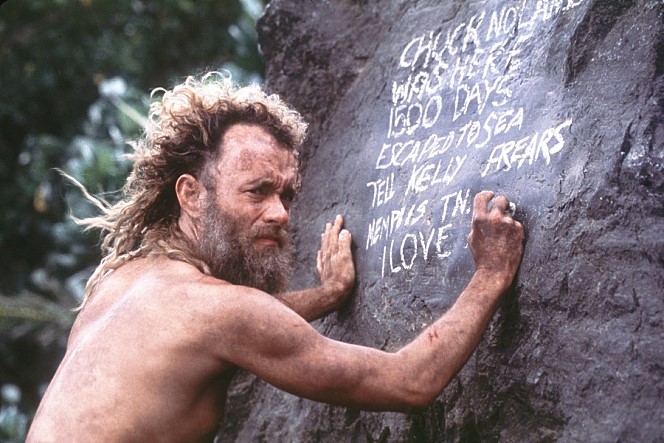 LEAD IN
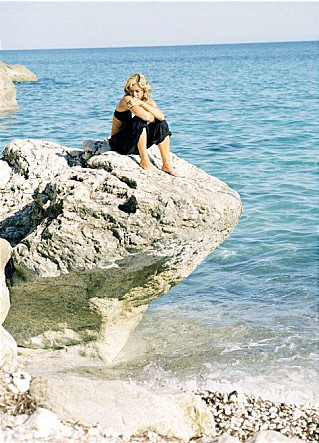 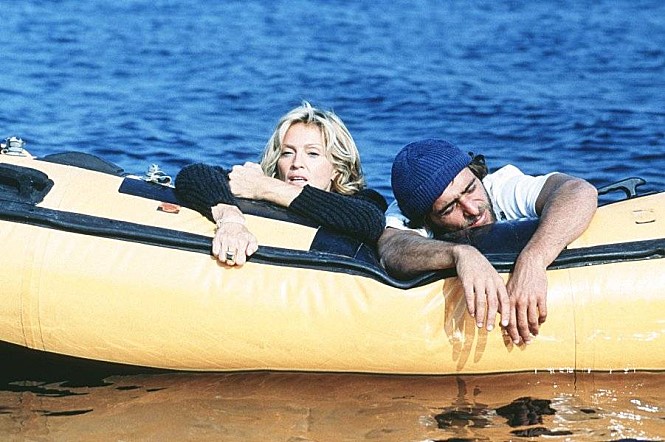 Instructions
1.  Cut them and you choose 2 materials.
     You will work with your partner.

Stick on the paper  and write down their name.

Write down the reasons that why do you choose it.
      You have to write reasons at least 2-3 per materials.

4.   Explain how to use them.  Write down or think.
New words
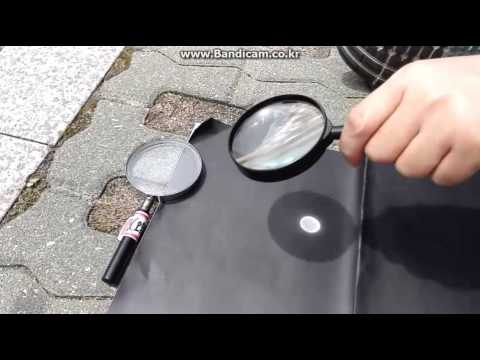 Convex lens
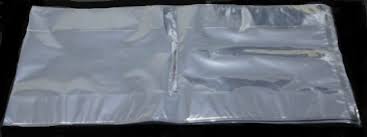 Vinyl
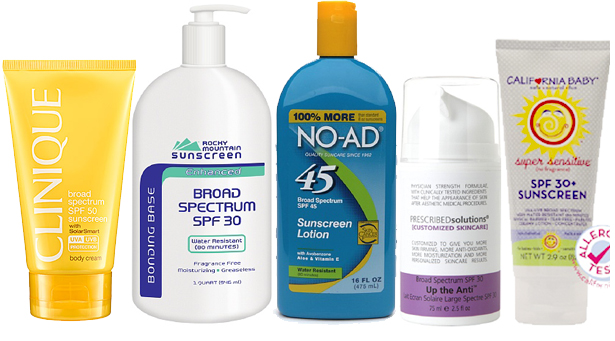 Sun blocks
General techniques
1. Find a source of drinking water.
2. Find/build a shelter.
3. Build a fire.
4. Create rescue signals.
5. Find a source of food.
6. Create tools for catching food.
7. Fashion weapons for self defense.
8. Create a raft to leave the island.
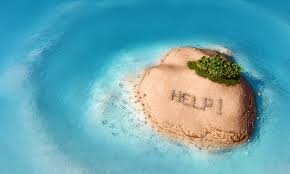 HOW TO GET IT?
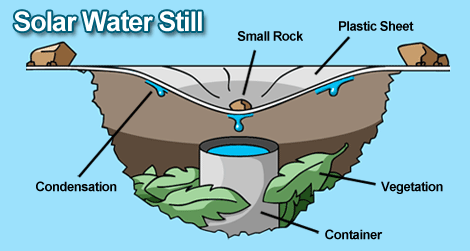 Please do your homework.Class is over.BYE BYE 